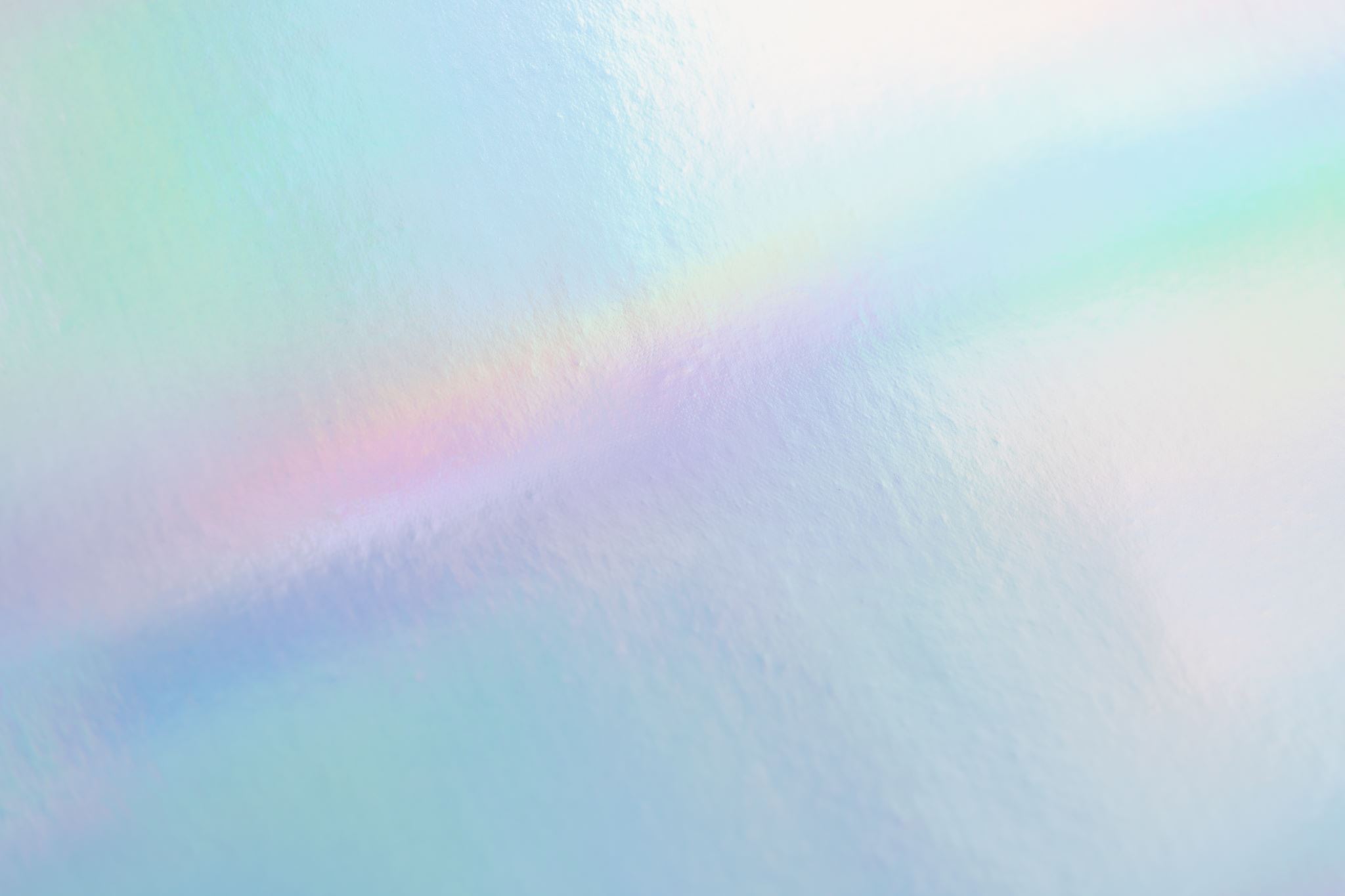 1º. Debes entender correctamente lo que se muestra en cada actividad.

2º. Si al llegar a la actividad número 3 ,encuentras alguna dificultad,  pasa directamente al repostaje , después podrás continuar  hasta llegar a la meta, o podrás regresar para entender mejor las actividades en las que has tenido alguna dificultad.

3º. Disfruta del proceso, y recuerda que no debes saltarte ningún paso.
INSTRUCCIONES PARA REALIZAR TU ESPACIO DE ACTIVIDADES
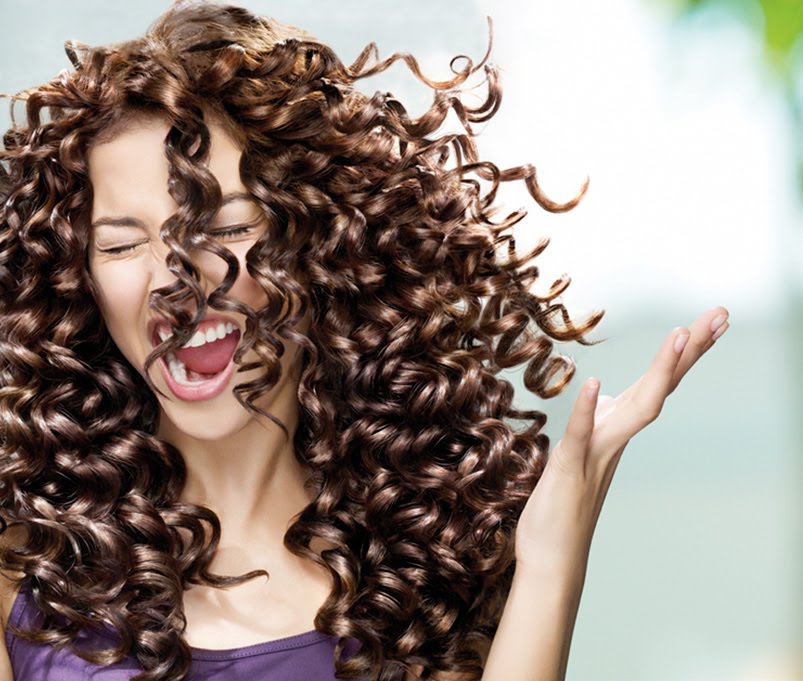 Consuelo Juárez
2º GM Peluquería